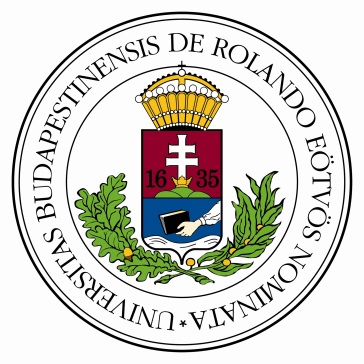 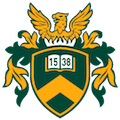 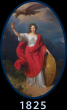 A „Megvalósítható kutatásalapú kémiatanítás” projekt első három évének eredményei
Szalay Luca1 Tóth Zoltán2 és Kiss Edina1
MTA-ELTE Kutatásalapú Kémiatanítás Kutatócsoport
1 ELTE, Kémiai Intézet
2Debreceni Egyetem, Kémiai Intézet
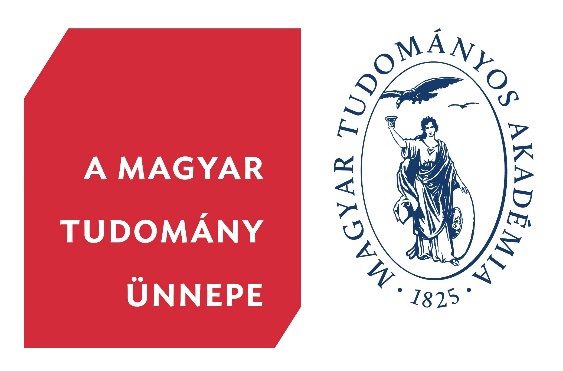 „Megvalósítható kutatásalapú kémiatanítás” projekt
 http://ttomc.elte.hu/publications/90
Tartalom
Előzmények és kutatási kérdések
A kutatási keretei
Az eredmények értékelésének módszerei
IV. A 7. osztályos eredmények
V. Módosított kutatási modell és előzetes eredményei
VI. Az eddigi eredmények és kontextusba helyezésük
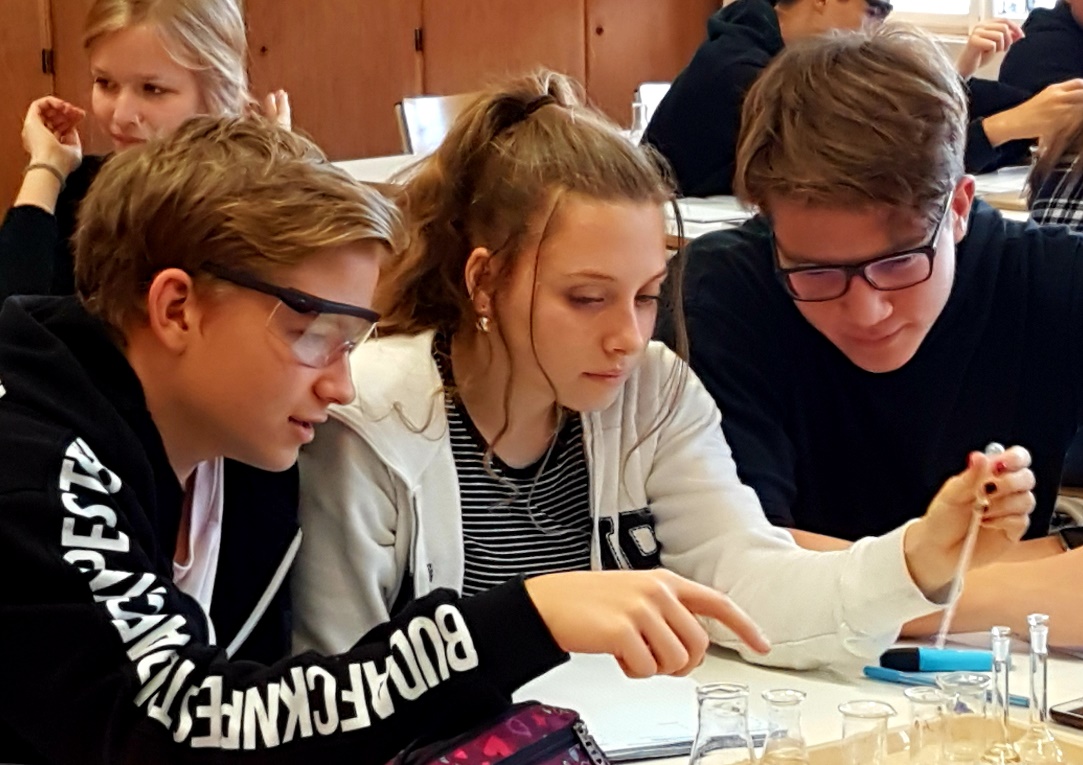 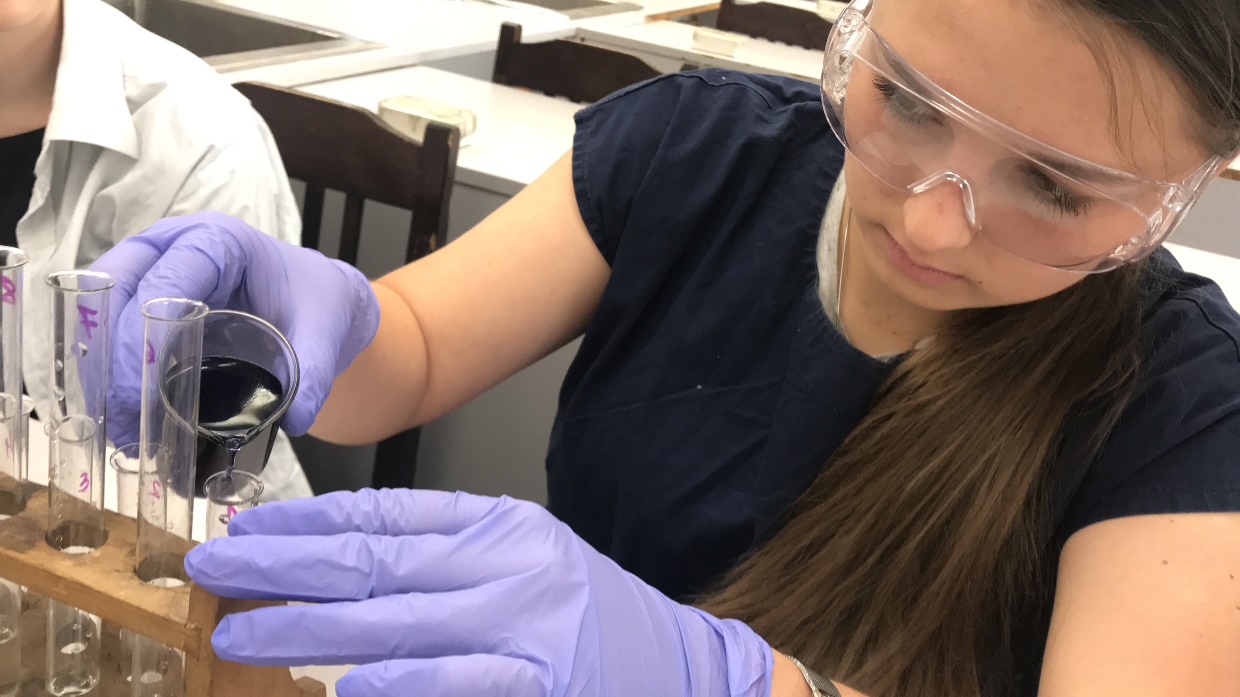 I. Előzmények és kutatási kérdések
A „Megvalósítható kutatásalapú kémiatanulás” projekt1 előzményei és a kutatási kérdések
Bíztató előzmények:
A kutatásalapú tanulás egyszerűsített modellje: a receptszerű tanulókísérletek egy részét a tanulóknak kell megterveznie.
Rövid távon, 9. osztályos mintán pozitív eredmények:
	Szalay, L., Tóth, Z., (2016), An inquiry-based approach of traditional ’step-	by-step’ experiments, Chem. Educ. Res. Pract., 17, 923-961. 
Kutatási kérdések:
Hogyan változna a tanulók kísérlettervező képessége és tárgyi tudása egy hosszabb távú kutatás során?
Változtat-e a tanulók attitűdjén és motiváltságán egy ilyen beavatkozás?
Számít-e, hogy a tanulók ténylegesen elvégzik a megtervezett kísérleteket, vagy elég az elméletben való kísérlettervezés is?
1https://mta.hu/tantargy-pedagogiai-kutatasi-program/mta-elte-kutatasalapu-kemiatanitas-kutatocsoport-107088
4
II. A kutatás keretei
II.1. A kutatócsoport és a kutatási módszer
Kutatócsoport: 
24 kémia tanár
5 egyetemi oktató
5 egyetemi hallgató (TDK-sok, ill. szakdolgozók).
Kutatási módszer:
4 tanév
4 x 6 = 24 db tanulói feladatlap és tanári útmutató (tanévente 6)
T0 teszt: 2016 ősze; T1, T2, T3 és T4 tesztek: minden tanév végén:
Kísérlettervezés (50%, 9 item)
Ismeret – megértés – alkalmazás  („IMA”, 50%, 9 item)
Háttérváltozók (nem, jegy, iskola, anya iskolai végzettsége)
Attitűdök
Az adatok statisztikai módszerekkel elemezve
6
II.2. A minta
18 gimnázium (6 vagy 8 osztályos) 
31 osztály/tanulói csoport
920 hetedik évfolyamos tanuló (12-13 évesek), 883 írt előtesztet
A tanulók véletlenszerűen szétválogatva 3 csoportra:
1. csoport – kontroll: recept alapján végez kísérleteket
2. csoport – elméleti: recept alapján végez kísérleteket +
	7. évfolyamon: elméletben tervez további kísérleteket
    	8. évfolyamtól: a kísérlettervezés elmélete utólag
3. csoport – gyakorlati: megtervezi és el is végzi ugyanazokat a kísérleteket, mint a 1. és 2. csoportok
 	7. évfolyamon: nincs a feladatlapon segítség a tervezéshez
	8. évfolyamtól: a kísérlettervezés elmélete előre (a feladatlapon)
A nyolcadikos utótesztet 784 tanuló oldotta meg
A kilencedikes utótesztet 692 tanuló oldotta meg.
7
II.3. Kutatási modell a 2016/2017. tanévben
3.3 kutatási módszer –  a modell
6 db, tanulókísérleteket tartalmazó feladatlap elkészítése (6 tanórára),
3 változatban:
1. típus: csak receptszerű kísérletek
2. típus: receptszerű kísérletek + elméleti kísérlettervezés
3. típus: kísérlettervezés a gyakorlatban
Az eredmények statisztikai elemzése
1. típusú feladatlapot végző csop.
A minta 
kiválasztása
6 tanóra, csak receptszerű kísérletek („kontroll”)
Utó-teszt
Elő-teszt
2. típusú feladatlapot végző csop.
6 tanóra, receptszerű kísérletek + elméleti kísérlettervezés
Elő-teszt
Utó-teszt
Adatgyűjtés
3. típusú feladatlapot végző csop.
6 tanóra, kísérlettervezés a gyakorlatban
Utó-teszt
Elő-teszt
III. Az eredmények értékelésének módszerei
III.1. ANCOVA és párillesztés a 
7. osztály elején (T0) és végén (T1) írt tesztekre
A csoportok eredménye a T0 teszten szignifikánsan különböző → 
	befolyásolhatja a beavatkozás fejlesztő hatását.
Föltételezhető, hogy ezen kívül befolyásolják a fejlesztő hatást még egyéb paraméterek:
	az iskola erőssége (a „legjobbiskola.hu” oldal alapján 3 kategória)
	a szociális háttér (van-e az anyának diplomája vagy nincs?)
	a tanuló neme (fiú/lány).
A vizsgált háttérváltozók közül csak a nemnek (fiú/lány) nincs szignifikáns hatása!
Párillesztés („matched pair method”): csoportonként
	170+170+170=510 tanuló kiválasztása, akik között már
	nincs a fenti paraméterekben szignifikáns különbség.
A 7. osztályos elemzések ezen az 510 fős mintán történtek.
10
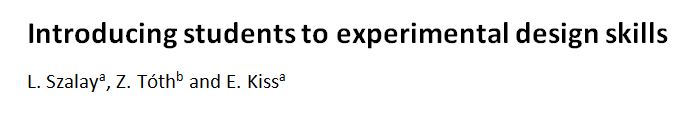 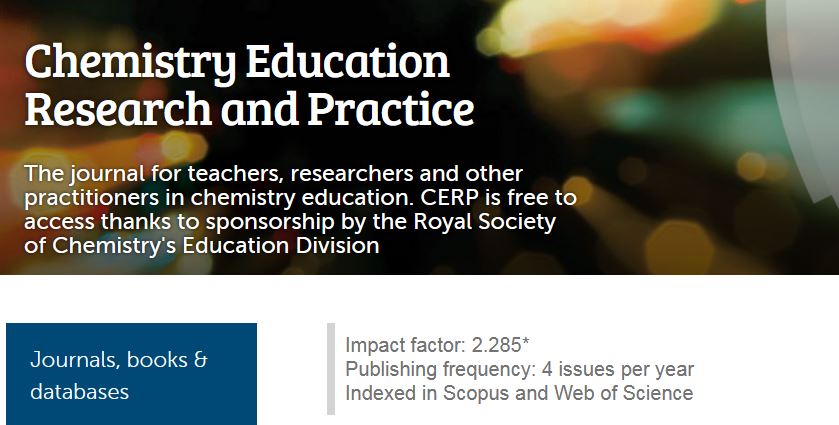 III.2. ANCOVA párillesztés nélkül a 8. és 9. osztályos fejlesztés eredményeinek előzetes elemzéséhez
Kovariancia-analízis (ANCOVA) – hatás: parciális éta-négyzet
Függő változó:  teszt/részteszt eredménye (%), ill. attitűd kérdések és jegyek esetén a változás a folytonos változó.
Paraméterek (független változók):
	fejlesztés (kontroll, elméleti, kísérleti csoportok) 
	iskola rangja (gyenge, közepes, erős)
	anya iskolai végzettsége (nemdiplomás, diplomás)
	előző teszt eredménye (gyenge, közepes, jó)
	nem (fiú, lány)
Kovariánsok:
	a tantárgyi jegy (1 – 5)
	a tantárgy szeretete (0 – 4)
	a kísérletek fontossága (0 – 4)
	a receptszerű kísérletezés előnyben részesítése (0 – 4)
12
IV. A 7. osztályos eredmények
IV.1. A teljes teszten elért eredmények
A paraméterbecslés (Parameter Estimates) szerint a T1 teszten elért összes pontszám (T1teljes) tekintetében egyik kísérleti csoport eredménye sem különbözik szignifikánsan a kontrollcsoportétól:








*p < 0.05 tekinthető szignifikánsnak (amikor 95%-os a valószínűsége annak, hogy van eltérés a kontrollcsoporthoz képest).

**Kovariancia analíziskor (SPSS ANCOVA) a hatás nagyságát jellemzi.
14
Éta négyzet és parciális Éta négyzet(A hatás variancia és a hatás variancia + a többi variancia hányadosa.)
IV.2. Az alteszteken elért eredmények
Altesztek:
Alacsonyabb rendű műveletek (ismeret, megértés, alkalmazás)
Kísérlettervezéses feladatok







A 2. csoport szignifikánsan jobban teljesít a másik két csoportnál az alacsonyabb rendű műveletek alteszten.
A kísérlettervezéses feladatok megoldásának sikerességében nincs a csoportok között szignifikáns különbség.
IV.3. Szignifikáns paraméterhatások (PES)
T0 teljes teszt és az altesztek: anya iskolai végzettsége
T1 teljes teszt és a kísérlettervezés alteszt: iskola rangja (a magas rangú iskolákban a tanulók szignifikánsan jobb eredményt értek el, mint a közepes vagy alacsony rangú iskolákban.
T1 teljes teszt és az alacsonyabb rendű műveletek alteszt: fejlesztés típusa  (a 2. csoport szignifikánsan jobb a másik kettőnél).
IV.4. Következtetés és feltételezések
A 7. osztályban nem sikerült pozitív hatást elérni a kísérlettervező képesség fejlődése tekintetében
a 12-13 éves korosztály esetén (         TÁMOP-os kutatás: 14-15 évesek)
1 tanéven át tartó beavatkozás során (       TÁMOP-os kutatás: 3 tanóra)
FELTÉTELEZÉSEK:
Szintugrás az absztrakciós készség fejlődésében 12 és 14 éves kor között?
Az évi 6 óra kevés?
Hosszabb távon nem marad meg a pozitív hatás?
Elfáradtak a tanulók a tanév végére?
A 45 perces tudásfelmérés nem elég megbízható?
A magyar kémia tantervek zsúfoltsága demotiválja a tanulókat?
A tanár hatása és szerepe a döntő?...
18
V. A módosított kutatási modell és előzetes eredményei
V.1. „Újratervezés”…
Fejlődéspszichológus: a kétféle minta más kohort („évjárat”) +
A digitális bennszülöttek: „trial and error”           nem illeszkedik a szisztematikus tudományos megközelítéshez.
Számítógépes játékok: contingencia (esetlegesség) és azonnali megerősítés         leszoktatnak a kitartó munkáról, ami a természettudományokban szükséges.
A 12-13 éves tanulók nagy része még a Piaget-féle konkrét gondolati műveletek fázisában van          nem tudott a 6 kísérlet tervezéséből általánosítani (absztrahálni).
Direkt módon és a tanulók nyelvén el kell magyarázni a kísérlettervezés lényegét (pl. Piaget afrikai és dél-amerikai törzsekkel végzett kísérletei).
A kísérlettervezést TANÍTANI KELL!!! Pl. az „Egyszerre csak egy tényezőt változtatunk („ceteris paribus”) elv alkalmazását:
2. csoport esetén a receptszerű kísérlet UTÁN
3. csoport estén a kísérlettervezés ELŐTT
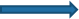 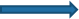 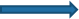 20
V.2. Kutatási modell a 2017/2018. tanévtől
3.3 kutatási módszer –  a modell
6 db, tanulókísérleteket tartalmazó feladatlap elkészítése (6 tanórára),
3 változatban:
1. típus: csak receptszerű kísérletek
2. típus: receptszerű kísérletek + magyarázat a kísérletek után
3. típus: magyarázat a kísérletek előtt + kísérlettervezés gyakorlatban
Az eredmények statisztikai elemzése
1. típusú feladatlapot végző csop.
A minta 
kiválasztása
6 tanóra, csak receptszerű kísérletek („kontroll”)
Utó-teszt
Elő-teszt
2. típusú feladatlapot végző csop.
6 tanóra, receptszerű kísérletek + magyarázat a kísérletek után
Elő-teszt
Utó-teszt
Adatgyűjtés
3. típusú feladatlapot végző csop.
6 tanóra, magyarázat a kísérletek előtt + kísérlettervezés gyakorlatban
Utó-teszt
Elő-teszt
V.3. A feltételezett paraméterek hatása
A teljes teszten elért hatásnagyság
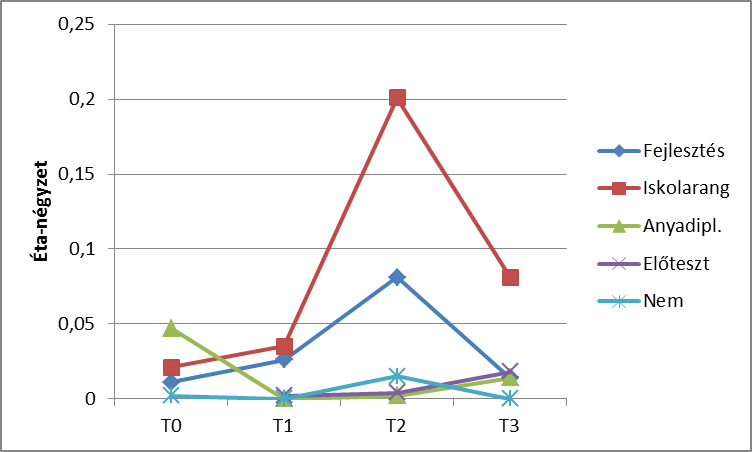 A kísérlettervezés részteszten elért hatásnagyság
Az IMA részteszten elért hatásnagyság
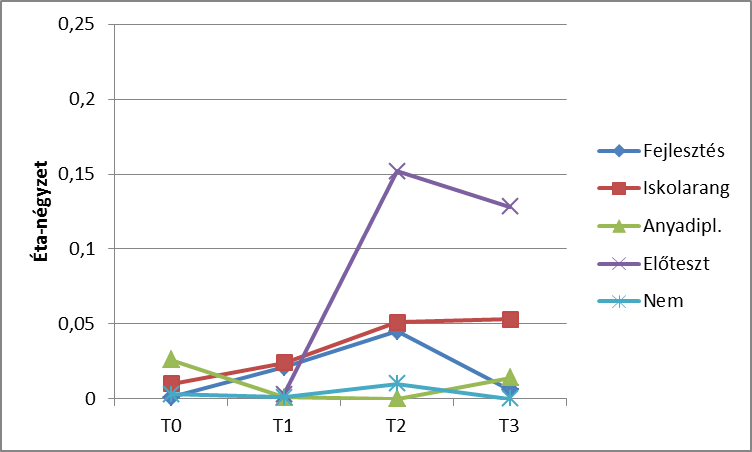 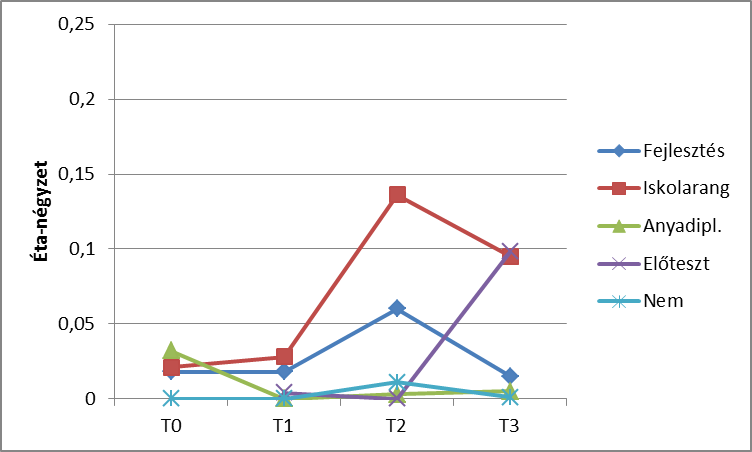 V.4. A fejlesztés hatása a kontrollcsoporthoz viszonyítva
A teljes teszten elért hatásnagyság
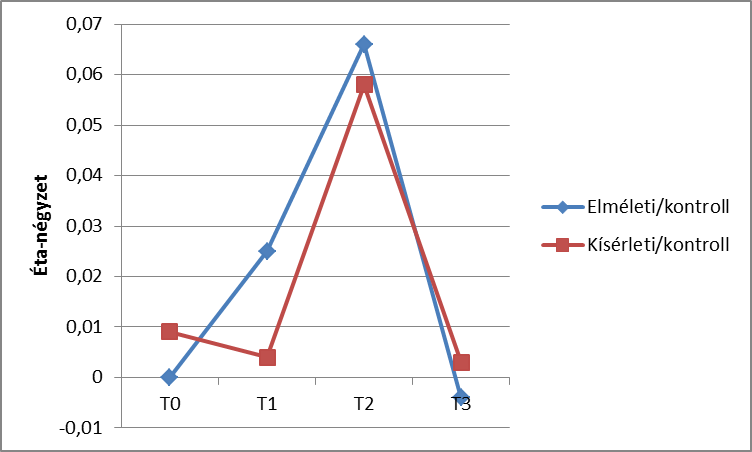 A kísérlettervezés részteszten elért hatásnagyság
Az IMA részteszten elért hatásnagyság
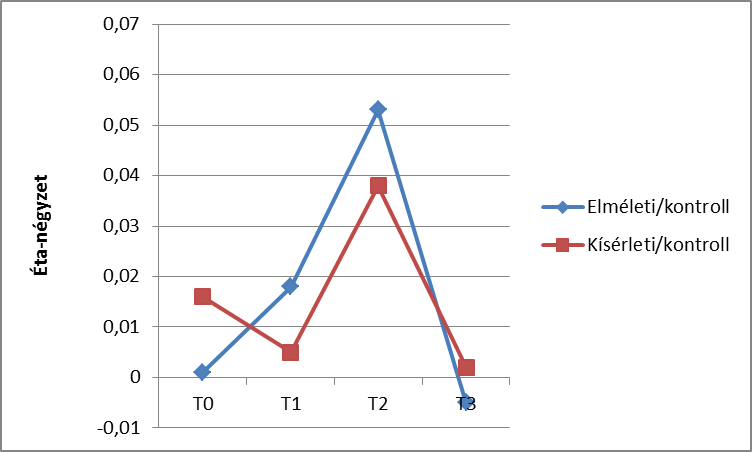 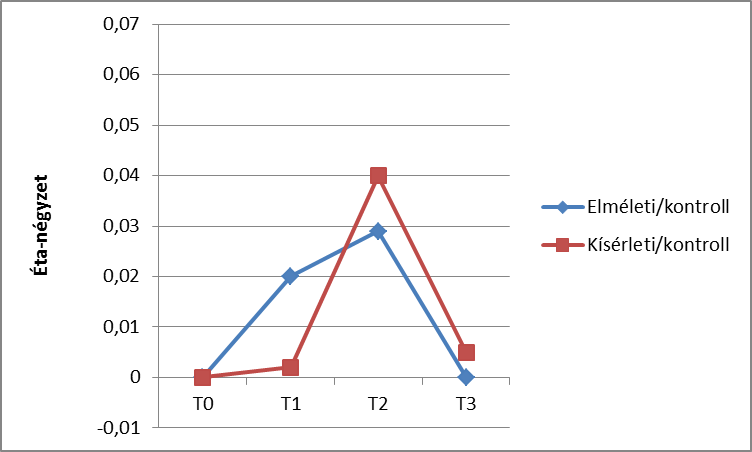 V.5. „Mennyire kedveled a kémiát?”
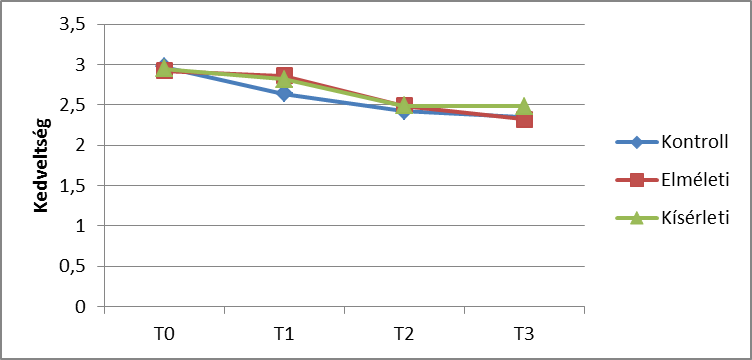 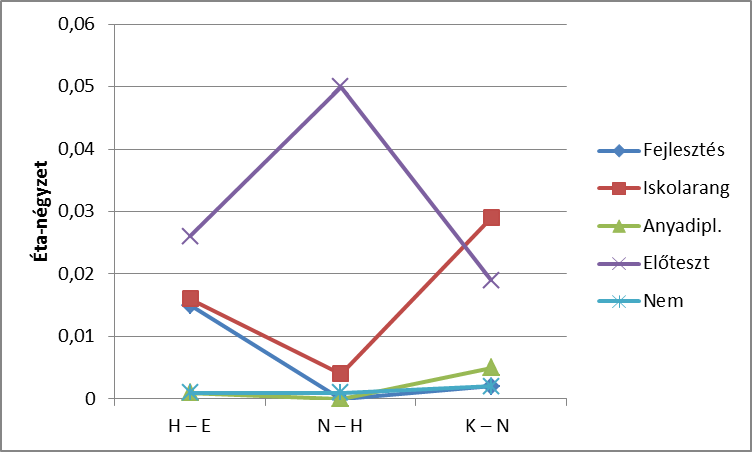 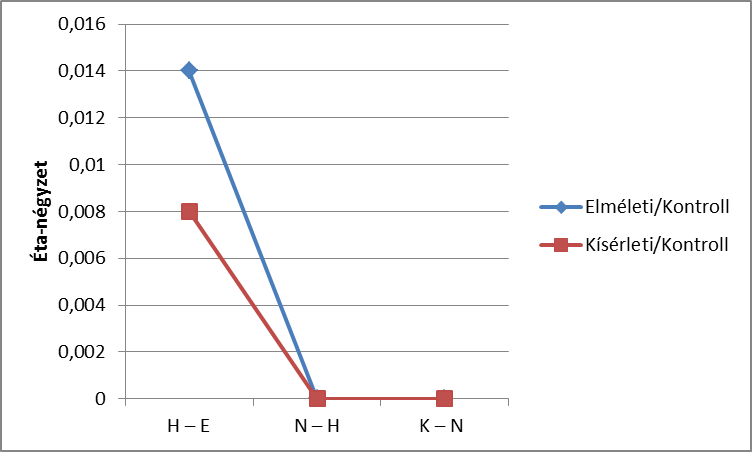 V.6. „Mennyire tartod fontosnak, hogy a természettudományokban az elképzeléseinket kísérletekkel igazoljuk?”
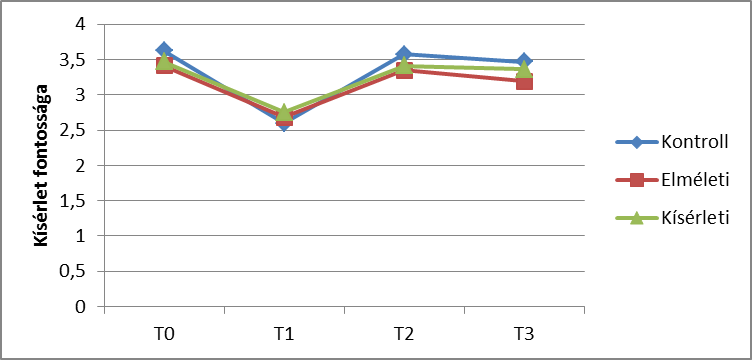 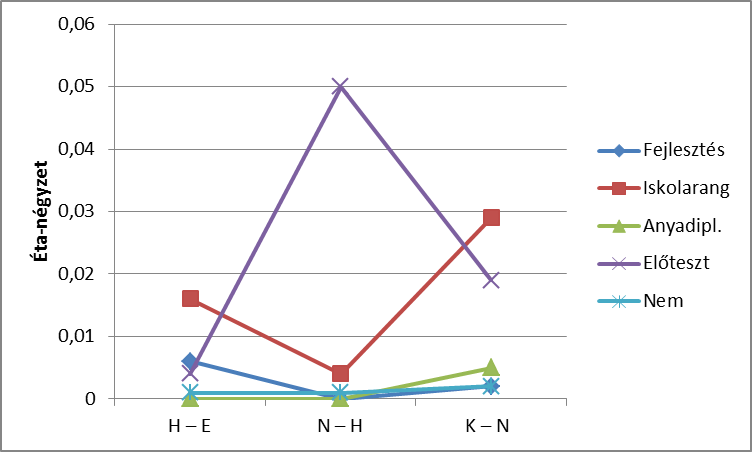 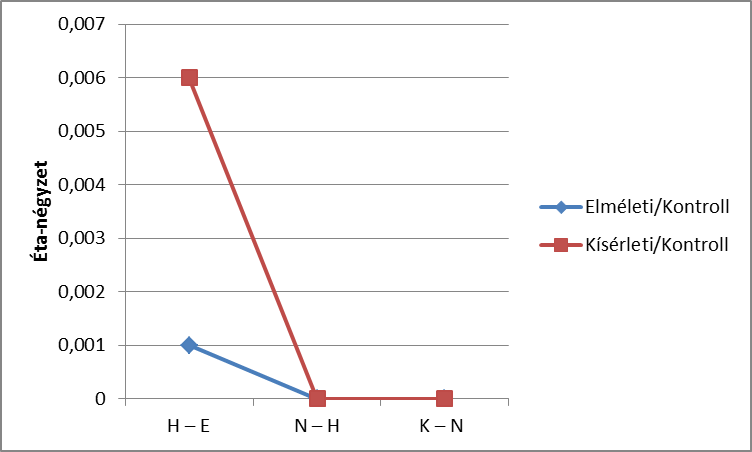 V.7. „Jobban szeretem az olyan kísérleteket, amelyeket leírás (recept) alapján kell elvégezni, mint amelyeket nekem kell megtervezni.”
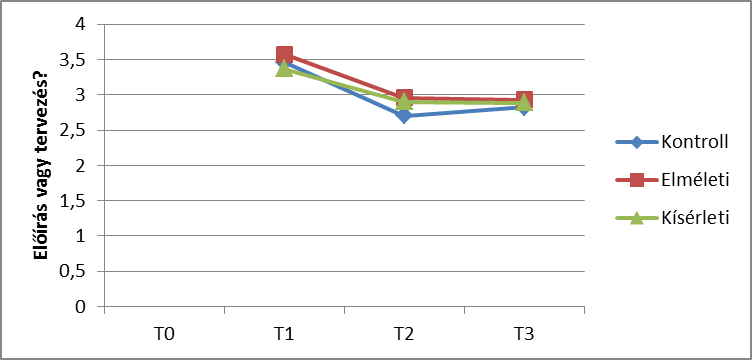 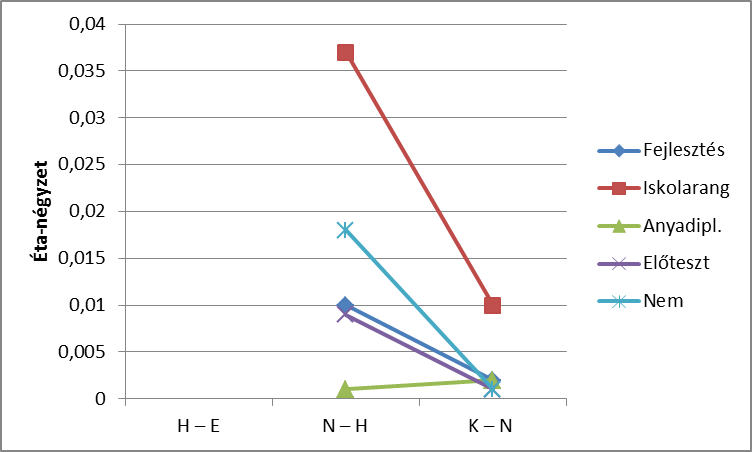 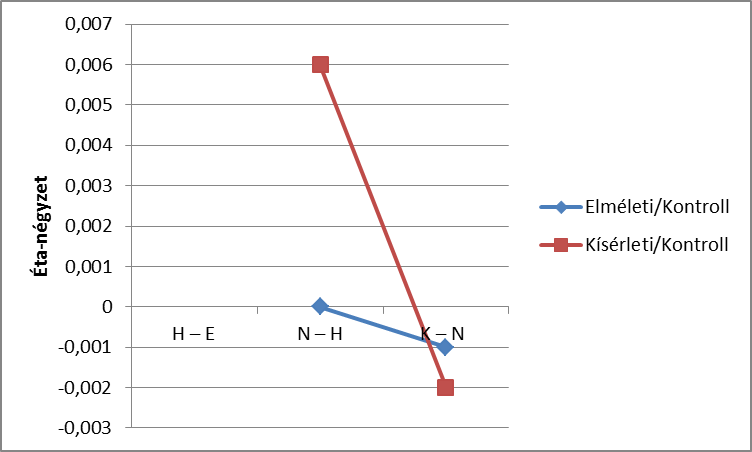 V.8. A kémia érdemjegy változása
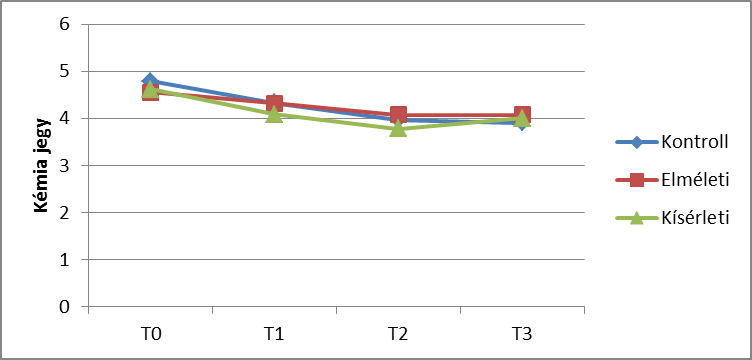 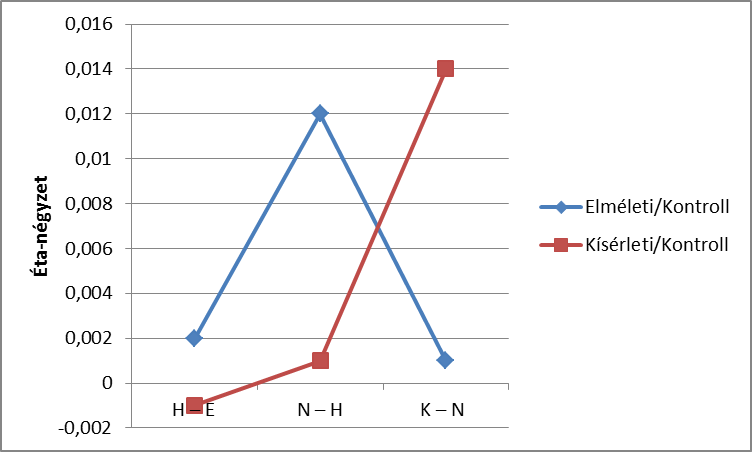 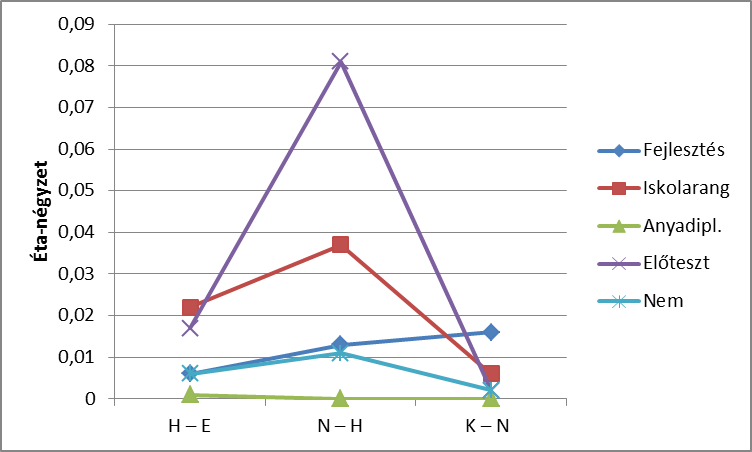 VI. Az eddigi eredmények és kontextusba helyezésük
VI.1. A fejlesztés hatása
7. évfolyam :	gyenge fejlesztő hatás az elméleti csoportban
		a kísérlettervezés részteszten a kísérleti csoport 				rontott
		a fejlesztés hatásával összemérhető az iskola 				erősségének hatása.

8. évfolyam:	közepesen erős fejlesztő hatás mindkét csoportban 				és mindkét részteszten
		a fejlesztés hatását jóval meghaladja 
			az előzetes tudás (IMA részteszten)
			az iskola rangja (kísérletterv. részteszten).
			
9. évfolyam:	a kontroll csoporthoz képest mért fejlődés megállt 			mindkét csoportban és mindkét részteszten
		mindkét részteszten az iskola rangjának és az 				előzetes tudásnak a hatása került előtérbe.
VI.2. Az attitűdök és érdemjegyek változása
A kémia kedveltsége egyre csökkent,  
	a fejlesztés gyenge pozitív hatása csak 7.-ben mutatható ki, 	az iskola rangjának és az előismeretnek a hatása erőteljesebb.

A kísérletek megítélése 7.-ben negatív, 8.-ban pozitív változást mutat, 
	de a fejlesztésnek csak 7.-ben gyenge pozitív hatása (kís. csop.), 
	az iskola rangjának és az előismeretnek a hatása erőteljesebb.

A kísérlettervezés megítélése mindhárom csoportban pozitív   irányban változott,
	de ebben a fejlesztésnek gyakorlatilag semmi hatása nincs.

-    Az érdemjegyek egyre csökkennek, 
	de a fejlesztés hatására a kísérleti csoportban kevésbé, 
	az iskola rangjának és az előismeretnek 8.-ban meghatározó 		szerepe van.
VI.3. Az eddigi eredmények kontextusba helyezése
John Hattie (Univ. of Auckland, New Zealand) könyve (Visible Learning: A synthesis of over 800 meta-analyses relating to achievement)
Snook, I. et al.: Invisible Learnings? A Commentary on John
Hattie’s book: Visible Learning: A synthesis of over 800 meta-analyses relating to achievement (Massey University)
A szocioökonómiai státusz hatása meghatározó (6. old.):
„These studies typically find that most of the variance comes from the
social variables and only a small part from the school (including the teachers).”
Az iskola hatásán belül a tanár hatása a legfontosabb (7. old.):  
„…the teacher is the most important variable, that is, more important than the principal, the curriculum, the school size or the policies.”
EZEK NEM MENTENEK FÖL A HATÉKONY MÓDSZEREK KERESÉSE ALÓL!
Tanulságos videóinterjú Prof. John Hattie-vel
John Hattie (Univ. of Auckland, New Zealand)
A kutatásalapú tanulás gyenge hatásának oka, hogy túl korán vezetik be (előbb meg kellene szerezni a szükséges tárgyi tudást).
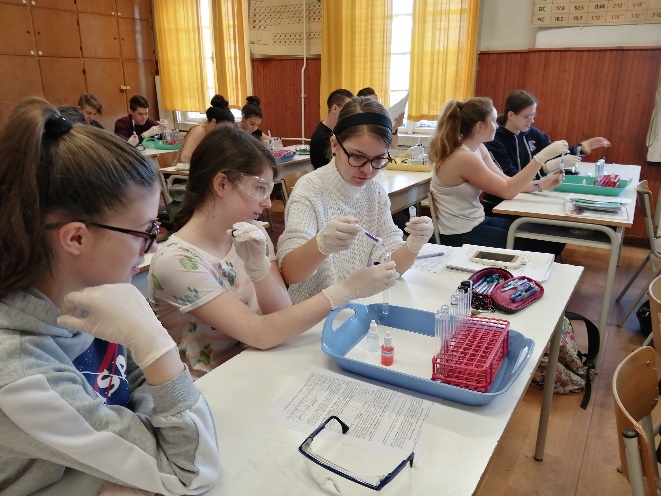 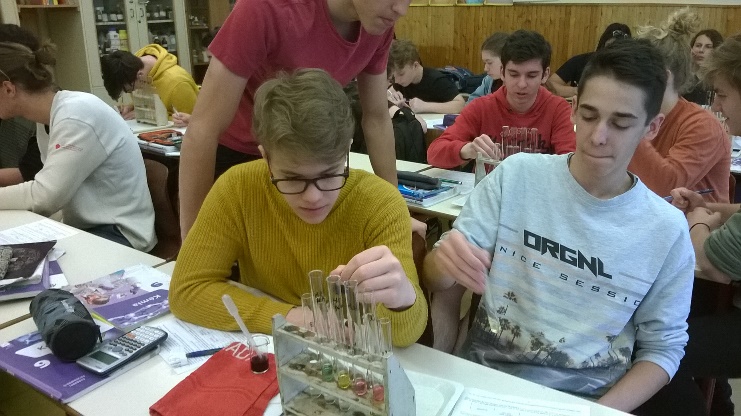 Az elődás elkészítését a Magyar Tudományos Akadémia Tantárgypedagógiai Kutatási Programja támogatta.MTA-ELTE Kutatásalapú Kémiatanítás Kutatócsoport„Megvalósítható kutatásalapú kémiatanítás” projektHonlap: http://ttomc.elte.hu/publications/90E-mail: luca@chem.elte.hu
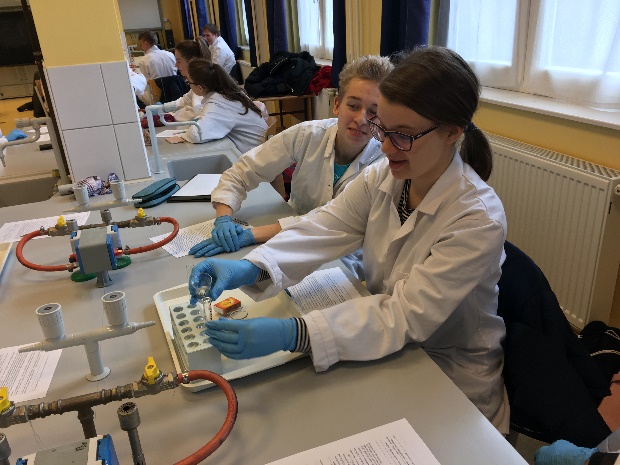 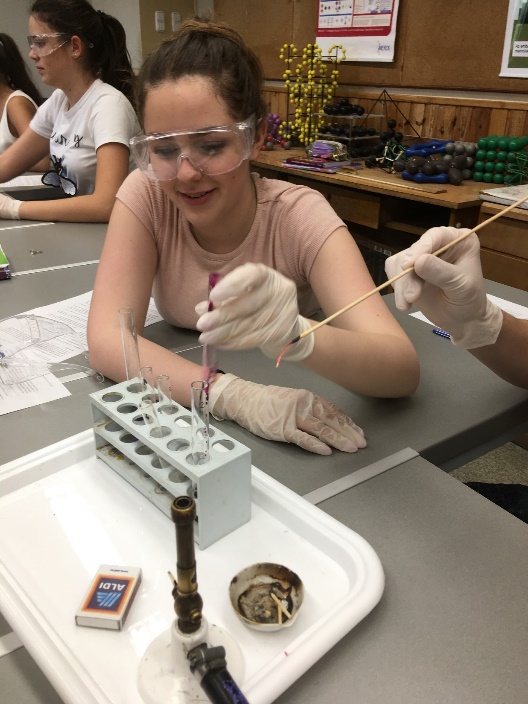 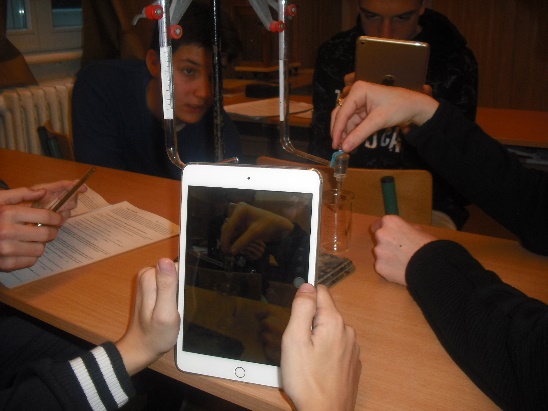 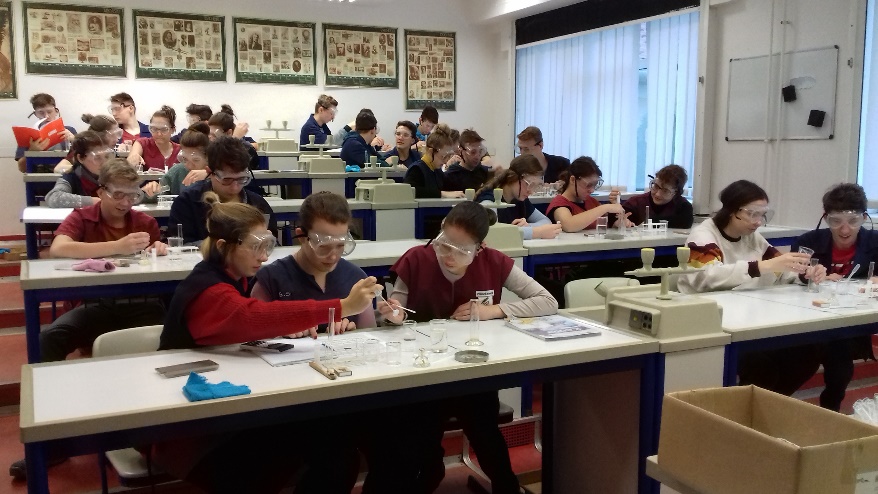 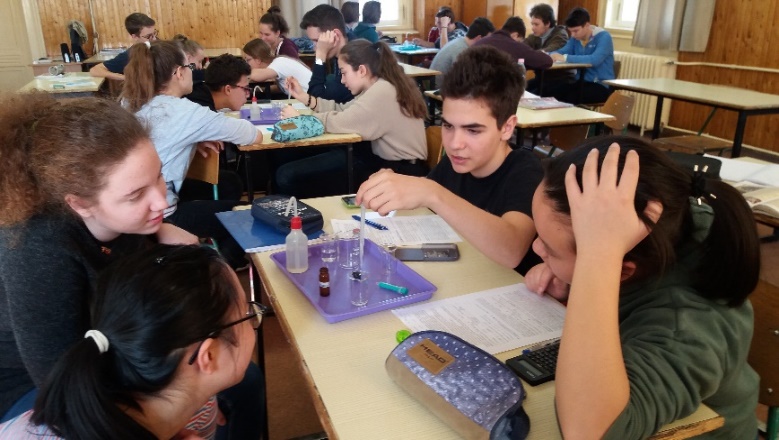 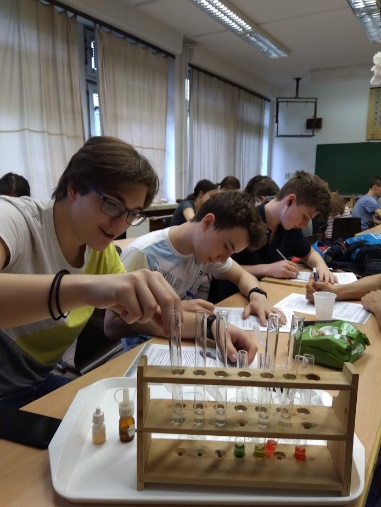 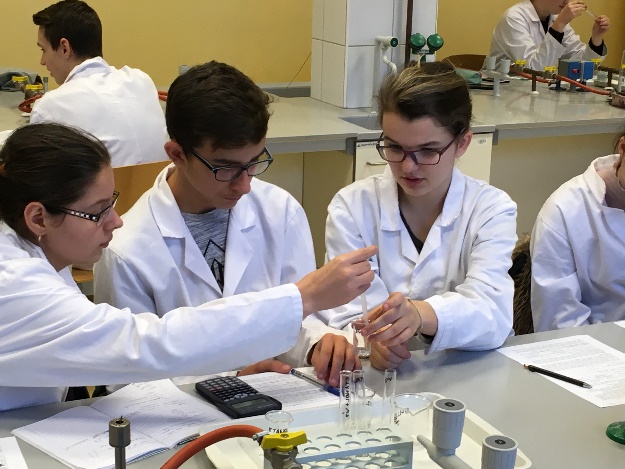 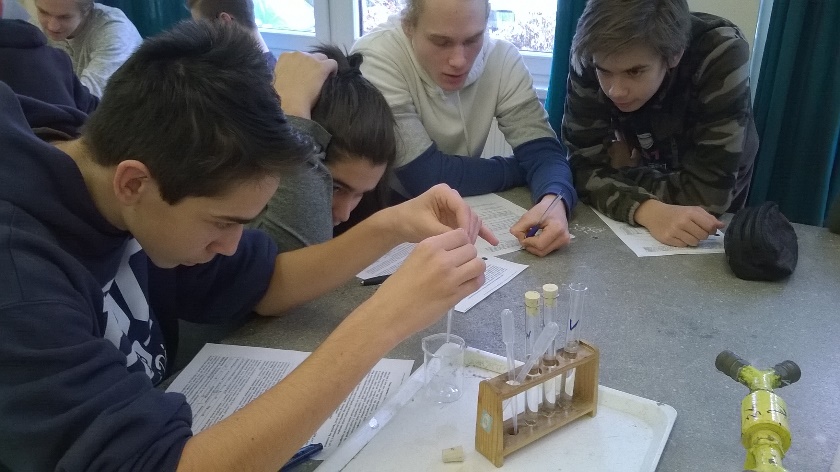 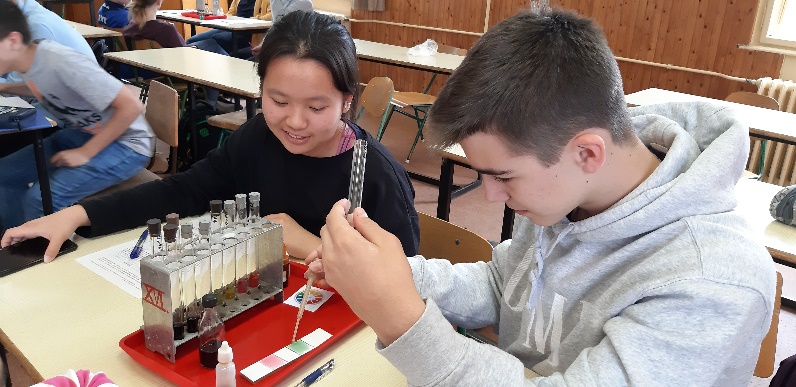 32